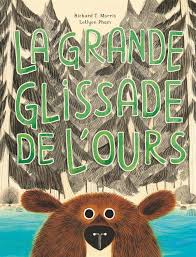 Les mots de l’histoire
Nathalie Leblanc CPD Maitrise de la Langue DSDEN 06
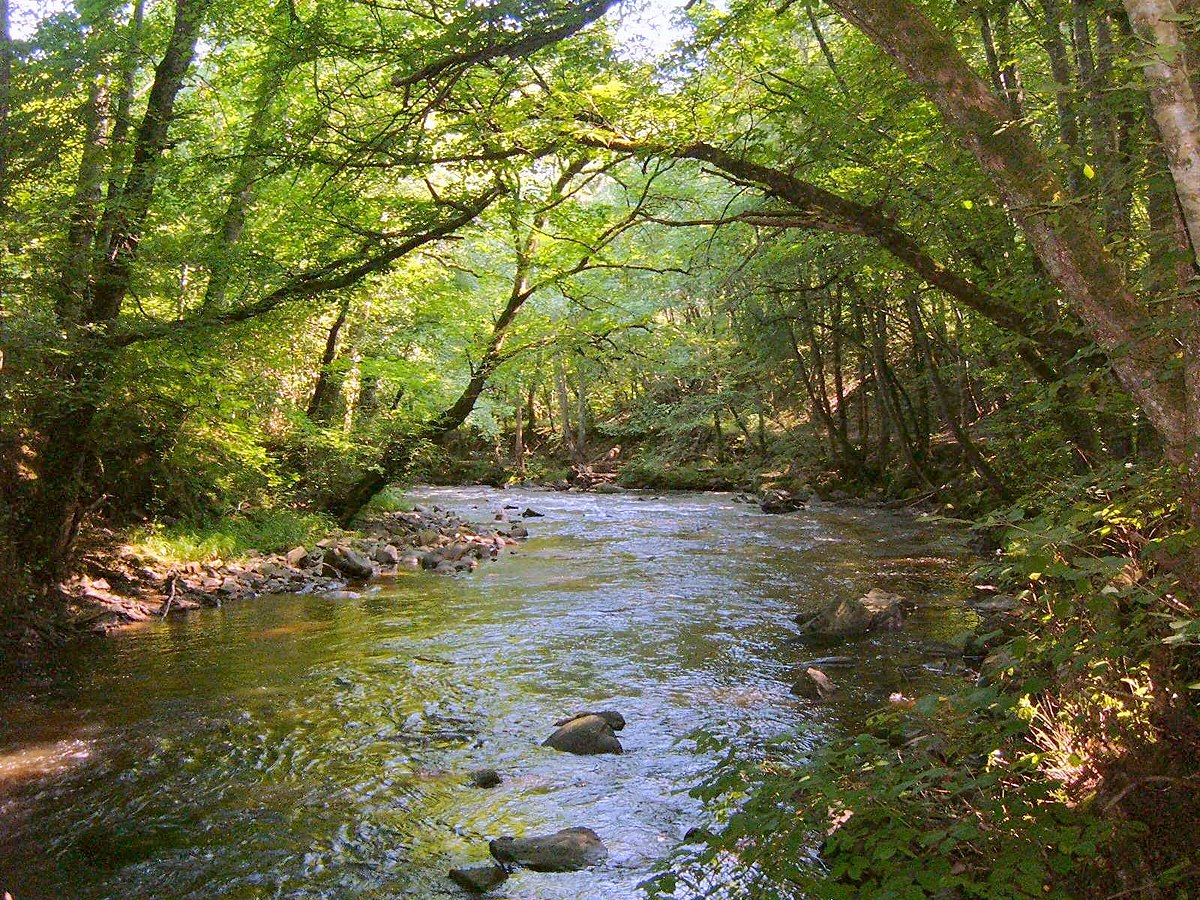 RIVIÈRE
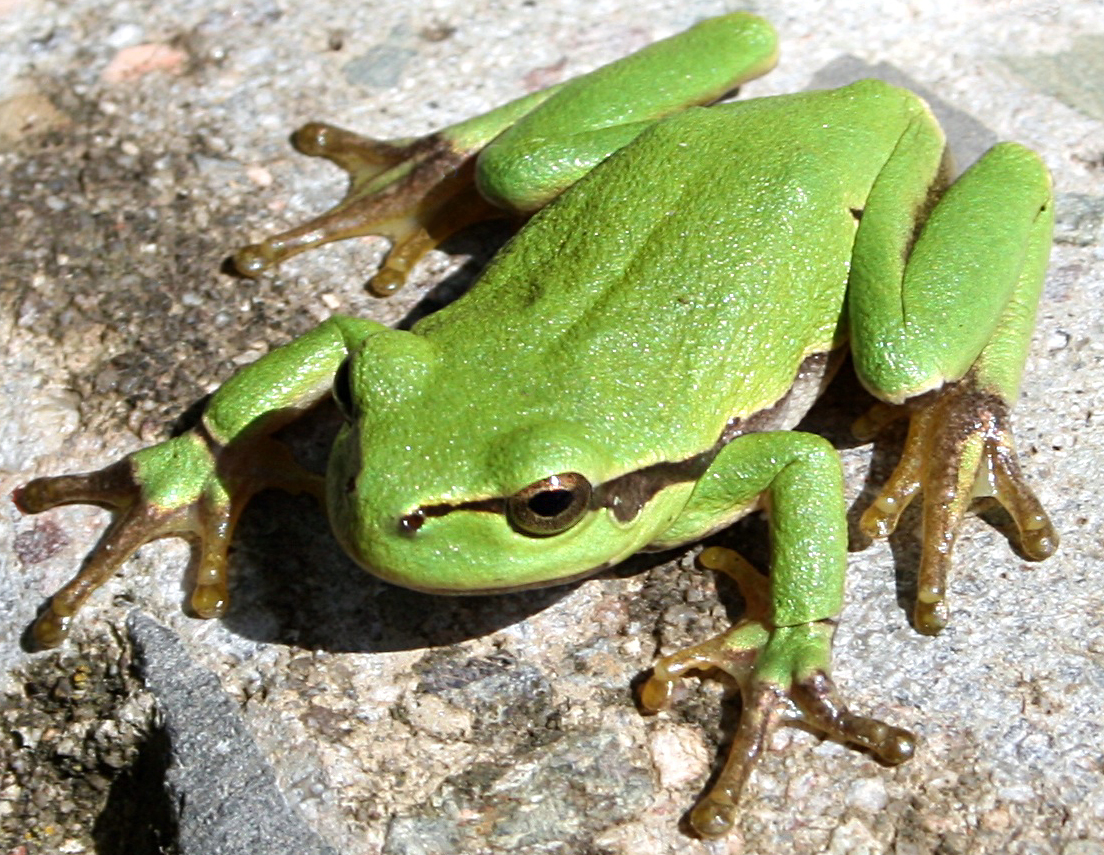 RAINETTE
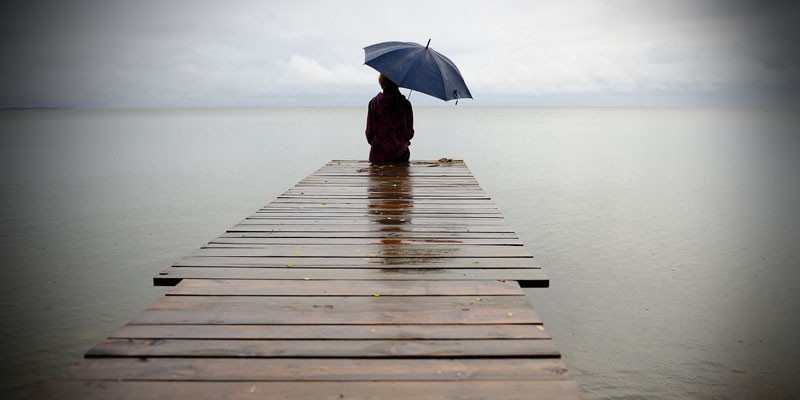 SOLITAIRE
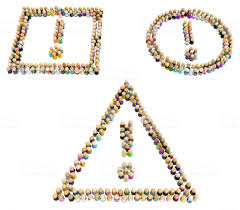 AVERTIR
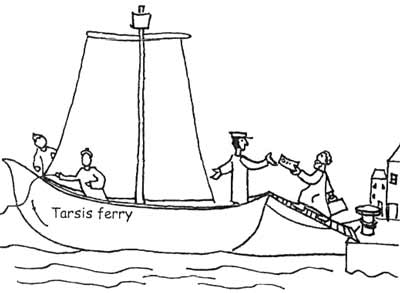 EMBARQUER
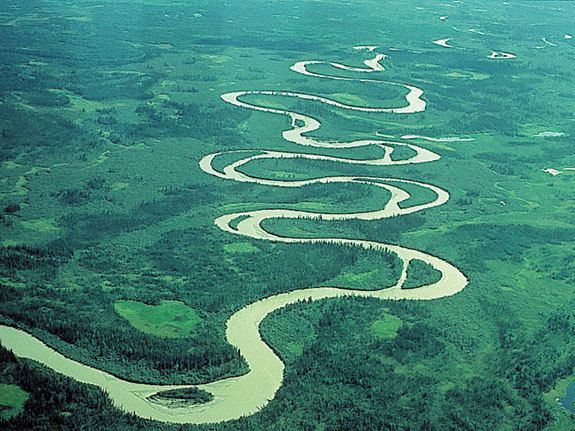 MEANDRES
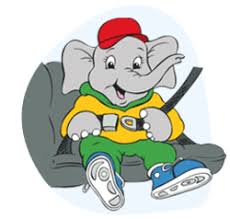 PRUDENT
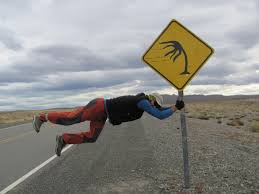 SE CRAMPONNER
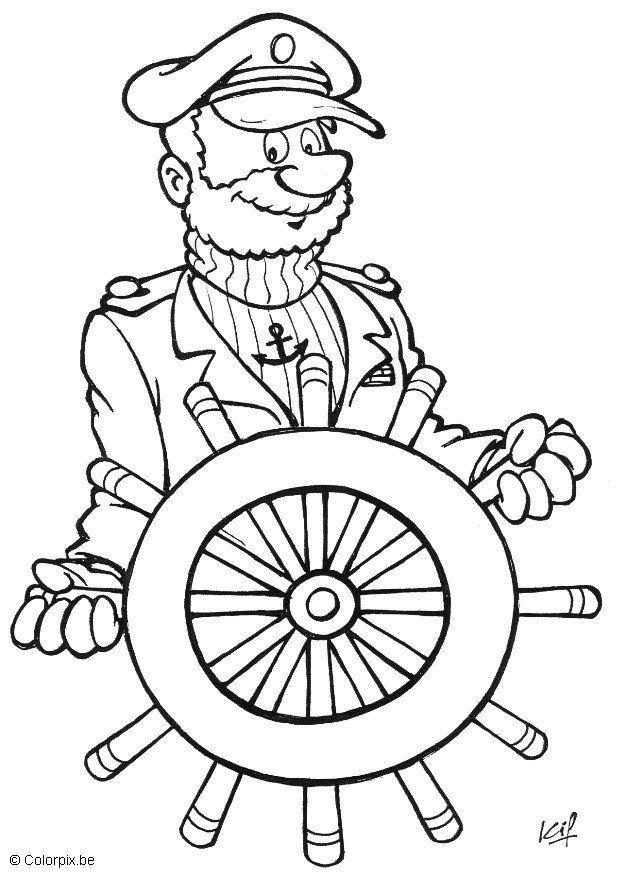 CAPITAINE-NÉ
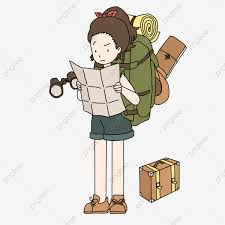 AVENTURE